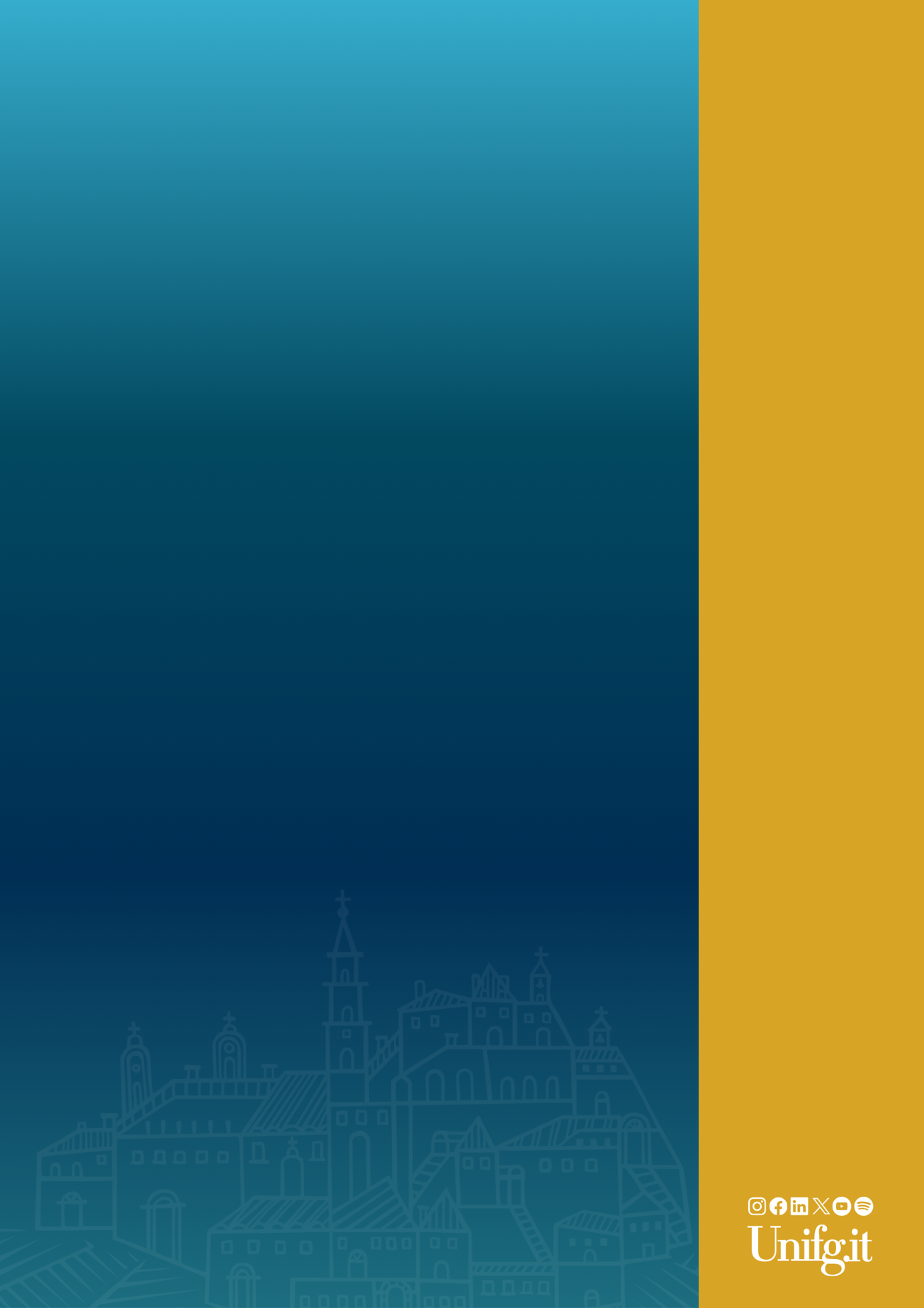 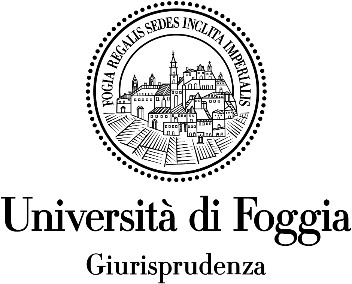 Dipartimento di Giurisprudenza
ANNO ACCADEMICO
2024_2025
15
APRILE
2025
Ore 13.30 - 15.10
SEMINARIO
TITOLO SEMINARIO
INDIRIZZI DI SALUTO
Prof. Lorenzo Lo Muzio, Rettore dell’università di Foggia
Prof. Nome Cognome, …………
Prof. Nome Cognome, ………….
MODERA
Prof. Nome Cognome, …………
RELAZIONI
Dott. Nome e Cognome, …………..
Sig.na. Nome Cognome, …………….
Ing. Nome Cognome, …………….
LINK ACCESSO
…………………………………
Corso di Laurea Magistrale in………
Evento di Terza Missione aperto alla cittadinanza